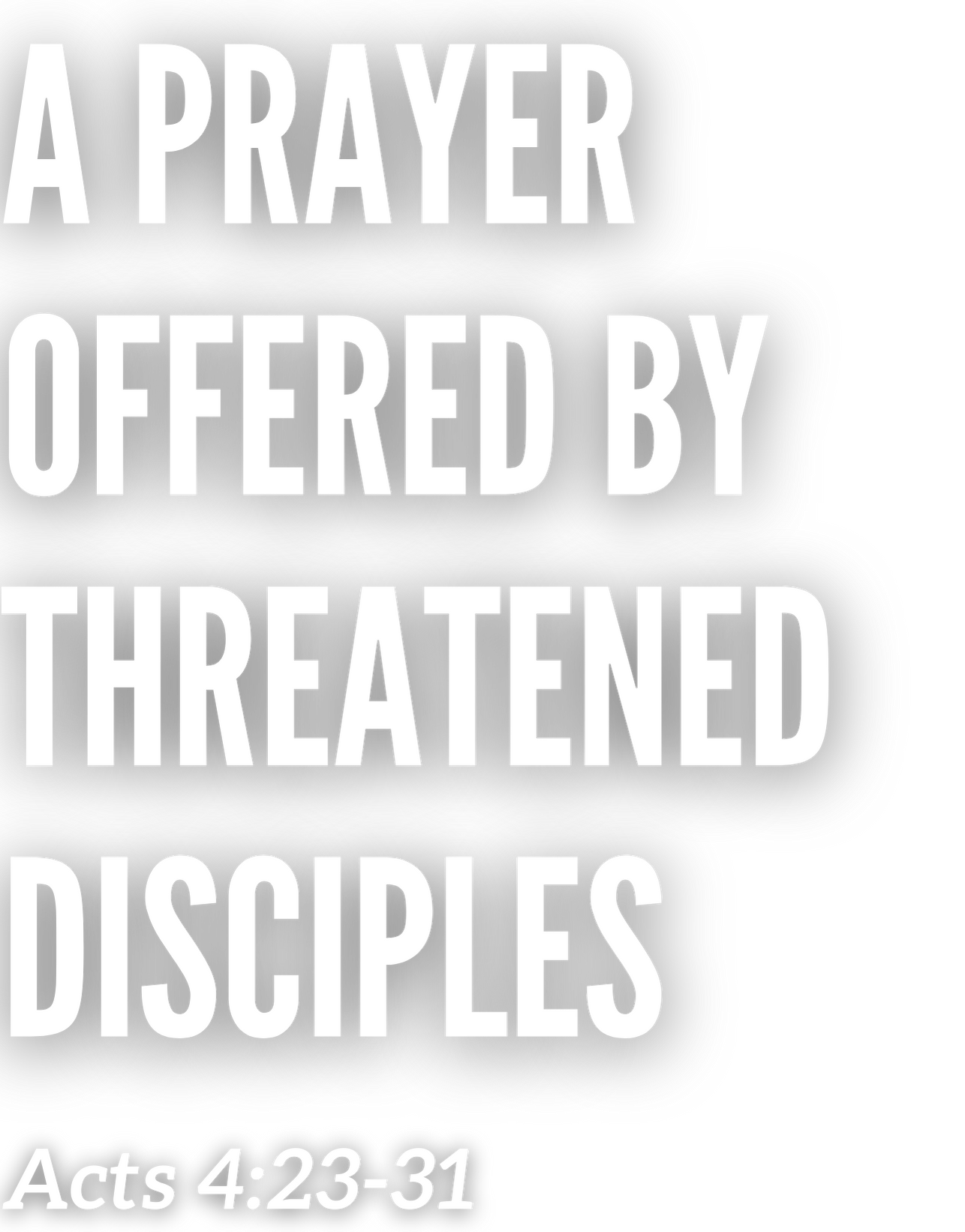 The Place for Prayer
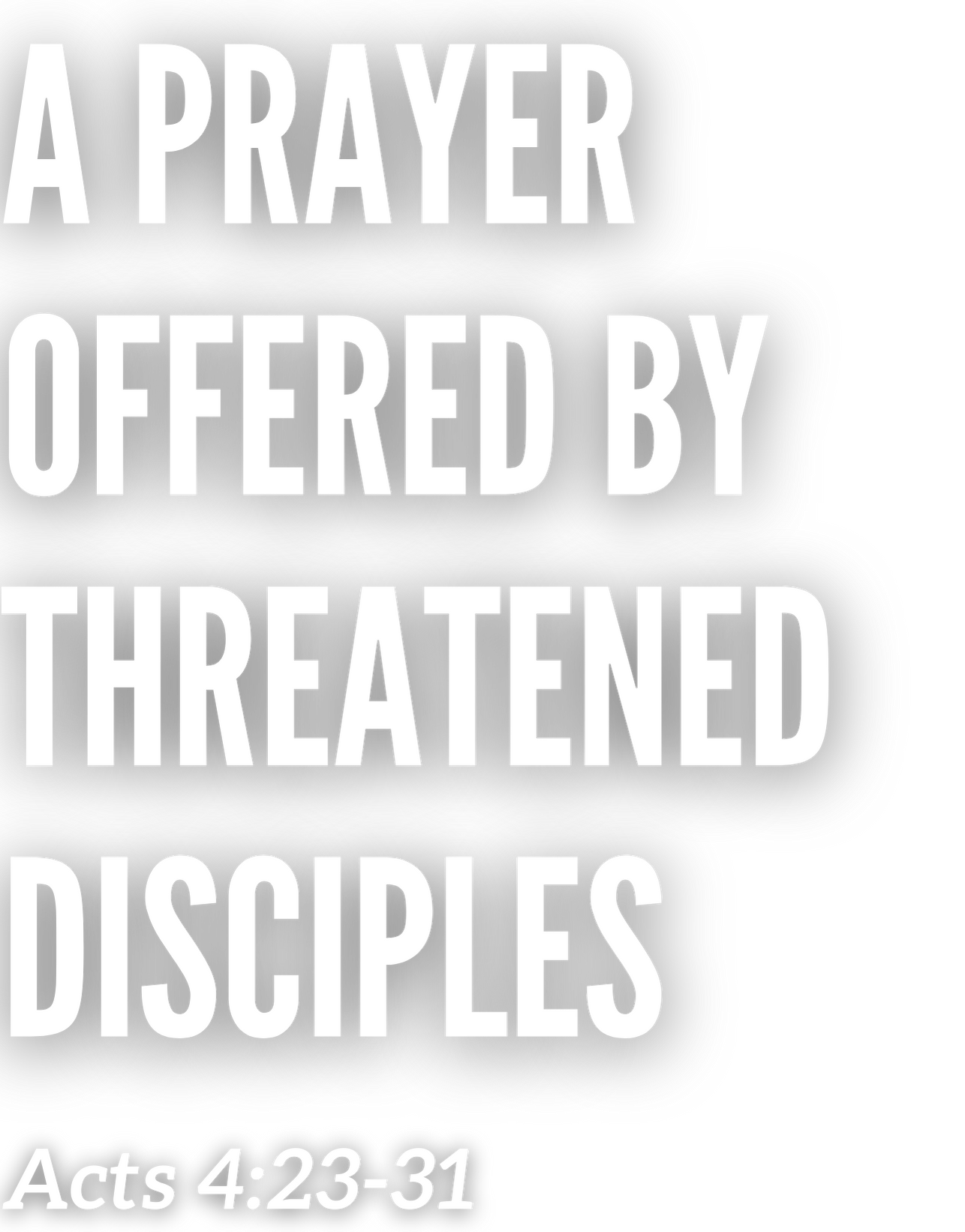 The early disciples prayed often as they sought to live for God – Acts 1:12-14, 24; 2:42; 12:5; etc.
Constant prayer is a command for the Christian – 1 Thessalonians 5:17
Prayer is effective – James 5:16-18
Prayer is essential to our spiritual success – Ephesians 6:18
The Prayer Offered
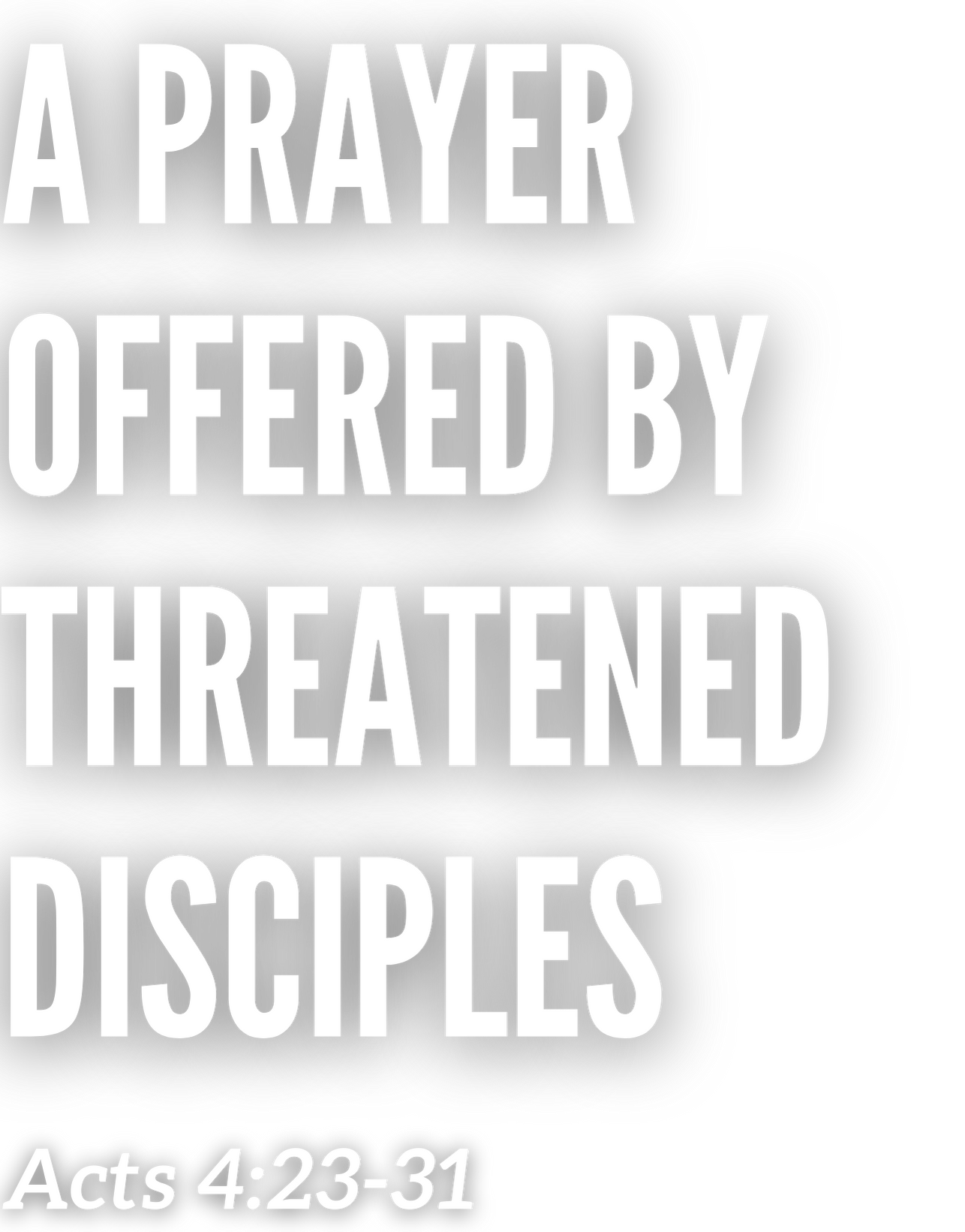 Acknowledgment of God’s Position and Power (v. 24) (Psalm 146)
Acknowledgment of the Power of God’s Word and Will (vv. 25-28) (Psalm 2)
A Request for God’s Attention, Help and Intervention (vv. 29-30) (James 1:2-8; Colossians 4:2-4)
The Result (v. 31) (James 5:16;    Matthew 7:7-12)
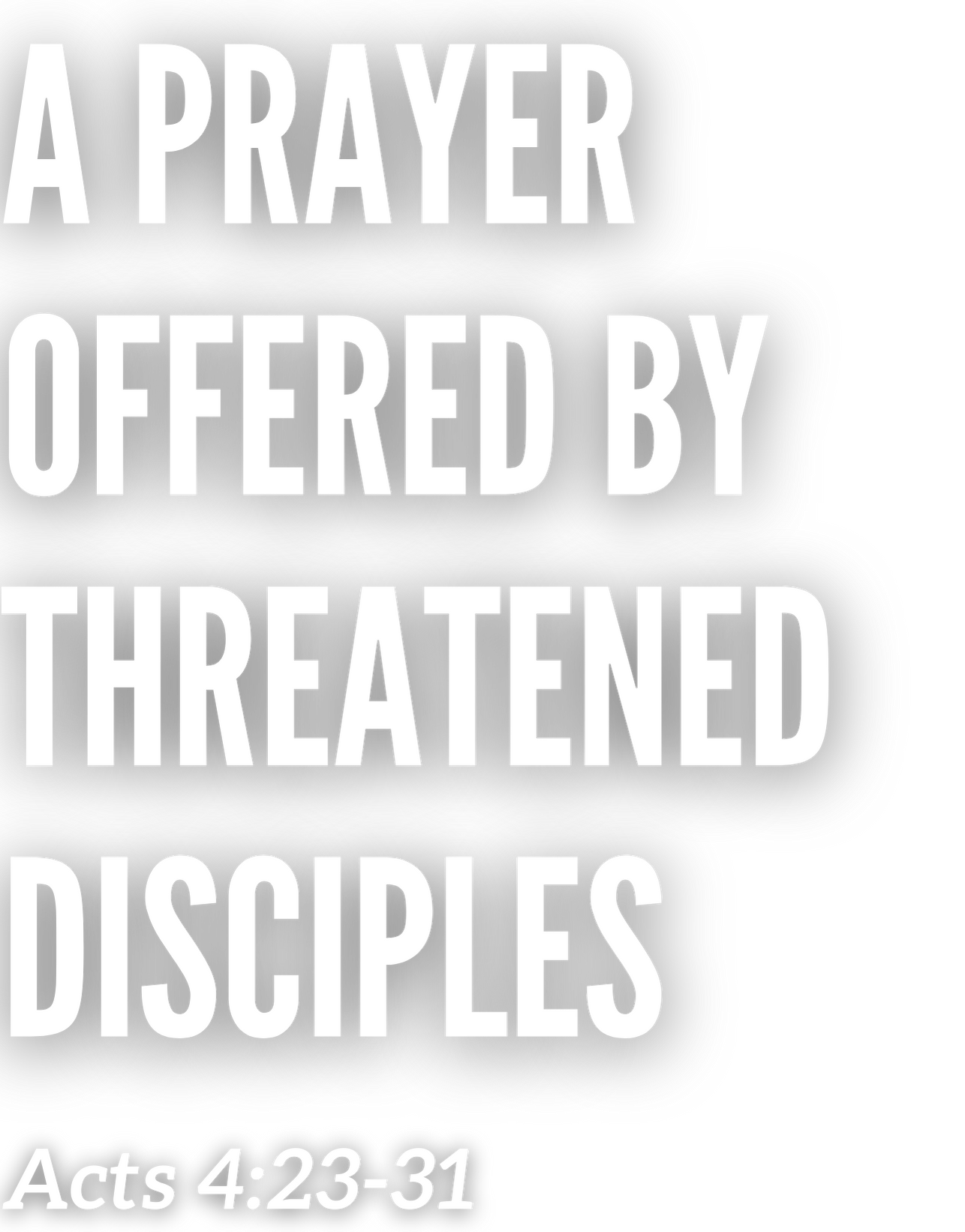